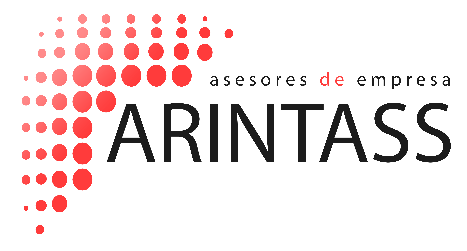 Espagne
État d'alarme :  Mesures de travail
Tableau comparatif
18 mars 2020
TABLEAU COMPARATIF CONCERNANT LA SUSPENSION TEMPORAIRE DES CONTRATS DE TRAVAIL
(“Expediente de Regulación Temporal de Empleo” ou “ERTE”)
1
2
3
4
La base réglementaire est la moyenne des bases de cotisation pour le chômage des 180 derniers jours précédant la situation légale de chômage ou le moment où l'obligation de cotiser a pris fin.
1
5
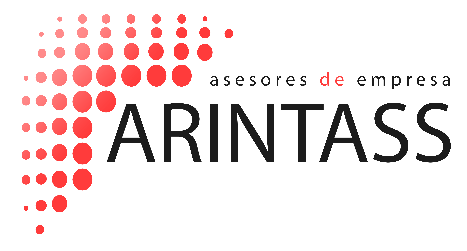